Урок 33
Розробка плану створення презентації
За новою програмою
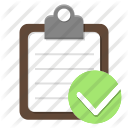 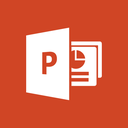 Інформатика
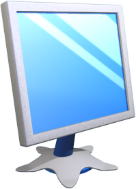 Ти дізнаєшся:
Розділ 4 § 31
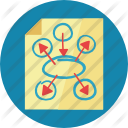 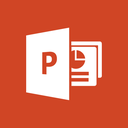 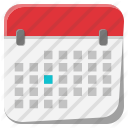 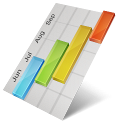 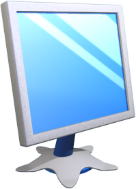 Кожна презентаціяскладається з таких етапів:
Розділ 4 § 31
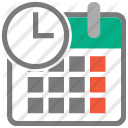 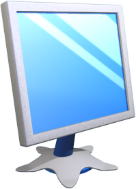 Створення презентації
Розділ 4 § 31
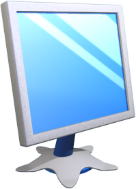 Перед створеннямпрезентації необхідно:
Розділ 4 § 31
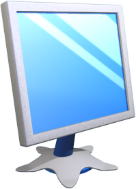 Коли план презентації створено необхідно підібрати:
Розділ 4 § 31
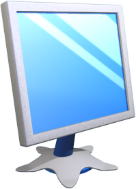 Поради щодо оформлення:
Розділ 4 § 31
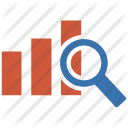 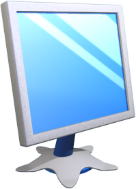 Створення презентації
Розділ 4 § 31
Після завершення створення презентації, її потрібно переглянути, критично оцінити, можливо, внести зміни та підготуватися до усного виступу.
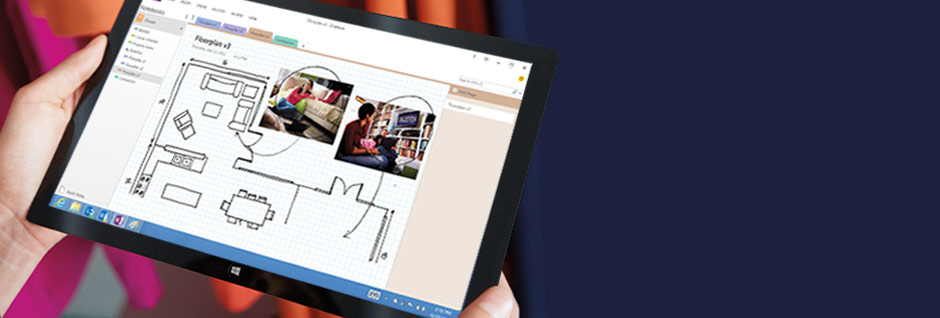 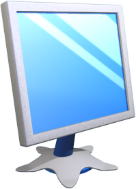 Під час підготовки до усного виступу:
Розділ 4 § 31
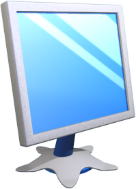 Поради щодо усного виступу
Розділ 4 § 31
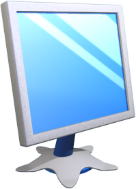 Пам'ятай
Розділ 4 § 31
Гарні виступи з презентацією вдається тому хто виступав не один раз. Тому робіть більше презентацій та виступів щоб здобути досвід демонстрації.
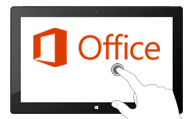 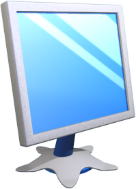 Кросворд
Розділ 4 § 31
3
4
5
2
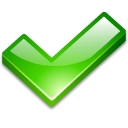 1
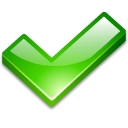 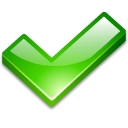 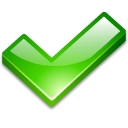 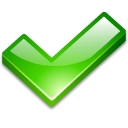 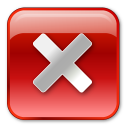 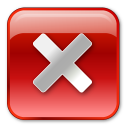 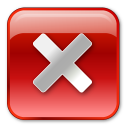 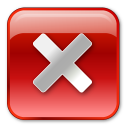 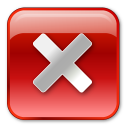 1. Збірка кліпів, що має ім’я
2. Схема розміщення текстових, графічнихта інших об’єктів на слайдах презентації
3. Зразок оформлення слайдів презентації, який може бути застосований для швидкого змінення шрифту, розміру та кольору символів, кольору фону слайдів тощо.
4. Зменшене зображення графічногозображення або слайда презентації
5. Графічне зображення, що міститься в колекції Microsoft Office
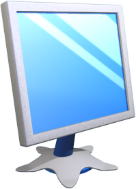 Фізкультхвилинка
Розділ 4 § 31
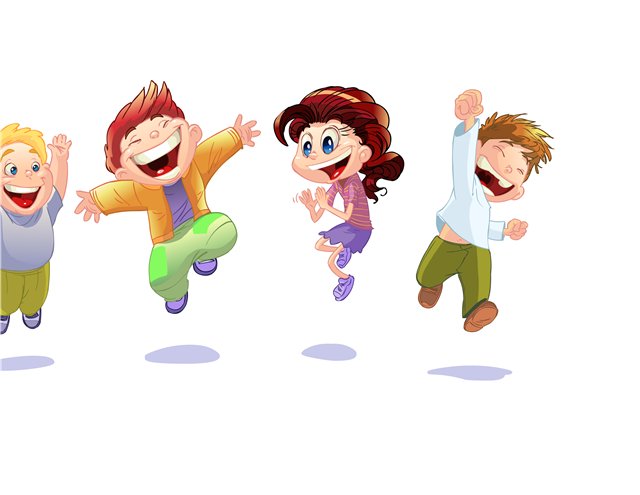 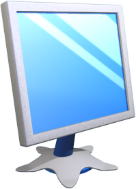 Обговорення вивченого
Розділ 4 § 31
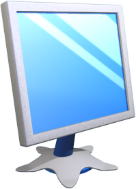 Робота в зошиті
Розділ 4 § 31
www.teach-inf.at.ua
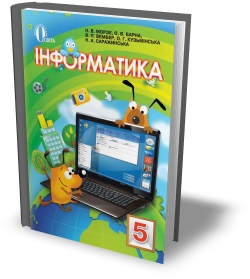 Урок 31
сторінка 82
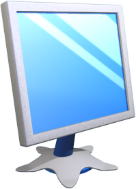 Вправа 1. Словничок
Розділ 4 § 31
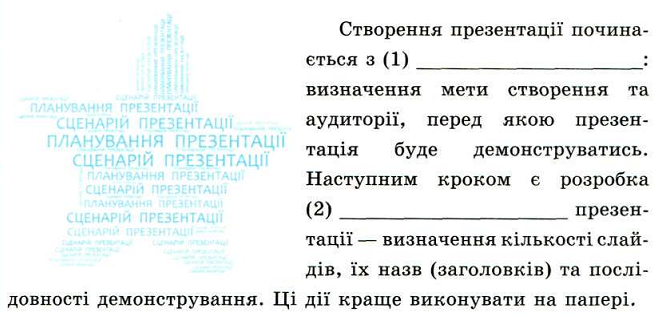 планування
структури
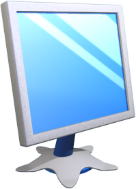 Домашнє завдання
Розділ 4 § 31
Проаналізувати
ст.- 244-248;
Виконати
Урок 31, завд. 3-4
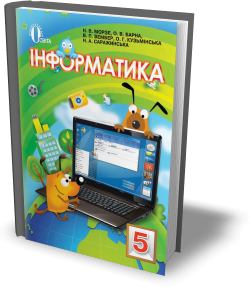 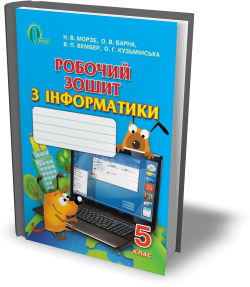 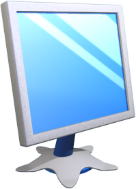 Працюємо за комп’ютером
Розділ 4 § 31
www.teach-inf.at.ua
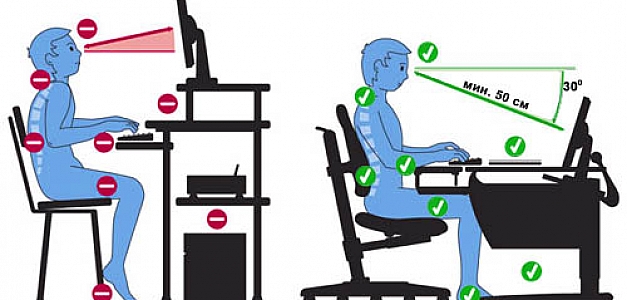 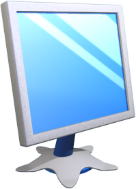 Фізкультхвилинка
Розділ 4 § 31
Встаньте, діти, посміхніться,
Землі нашій поклоніться
За щасливий день вчорашній
І до сонця потягніться.
В різні боки нахиліться, Веретеном покрутіться,
Раз – присядьте, два – присядьте
І за парти тихо сядьте
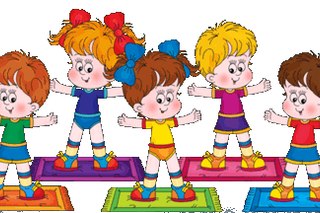 Урок 33
Дякую за увагу!
За новою програмою
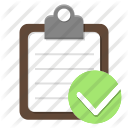 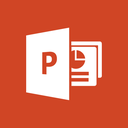 Інформатика